Strategic Planning for Global Public Affairs Campaigns
Jere Sullivan
Vice Chairman
International public affairs, edelman
A changing landscape
2
A collapse in trust
53
%
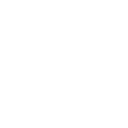 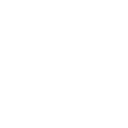 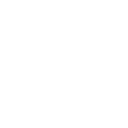 82
75
%
%
of countries distrust government as an institution
of countries distrust media as an institution
believe that the system isn’t working for them
3
A rise in 
fake news
not a real
problem
10%
There is little agreement about what fake news is
15%
a weapon
 Russians are 
using to disrupt 
the U.S.
Fake news has led to a
More than
62
50
%
%
47%
39%
sloppy or
biased reporting
decrease in trust in traditional media
of the gen. population blame social media for spreading fake news
insult being 
over-used to 
discredit stories people do not like
4
A challenge for communicators
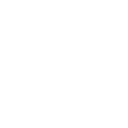 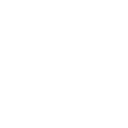 an increasingly fragmented landscape
competition to be heard above the noise
5
Challenges for campaigns, according to policy makers
2%
weak team
4%
no studies supporting goals
7%
14
23
poorly executed advertising
%
%
8%
weak media relations
11%
narrow corporate interests
11%
poor spokesperson
poorly designed strategies
poor messaging
12%
limited support
6
The silver lining
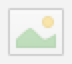 7
75% agree
“A company can take specific actions that both increase profits and improve the economic and social conditions in the community where it operates.”
Businesses are the most trusted institution, opening an opportunity for them to lead the conversation
8
The imperatives 
for successful global campaigns
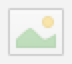 9
Know your audiences
across different markets
10
Be grounded in research
to inform the campaign’s overarching strategy and establish metrics for success
11
What resonates 
with audiences?
51% personal experience
54% blunt & outspoken
49% 
data
46% 
diplomatic & polite
Have the right message
and the right messenger
12
Tailor your market approach
through a hub and spoke team model
13
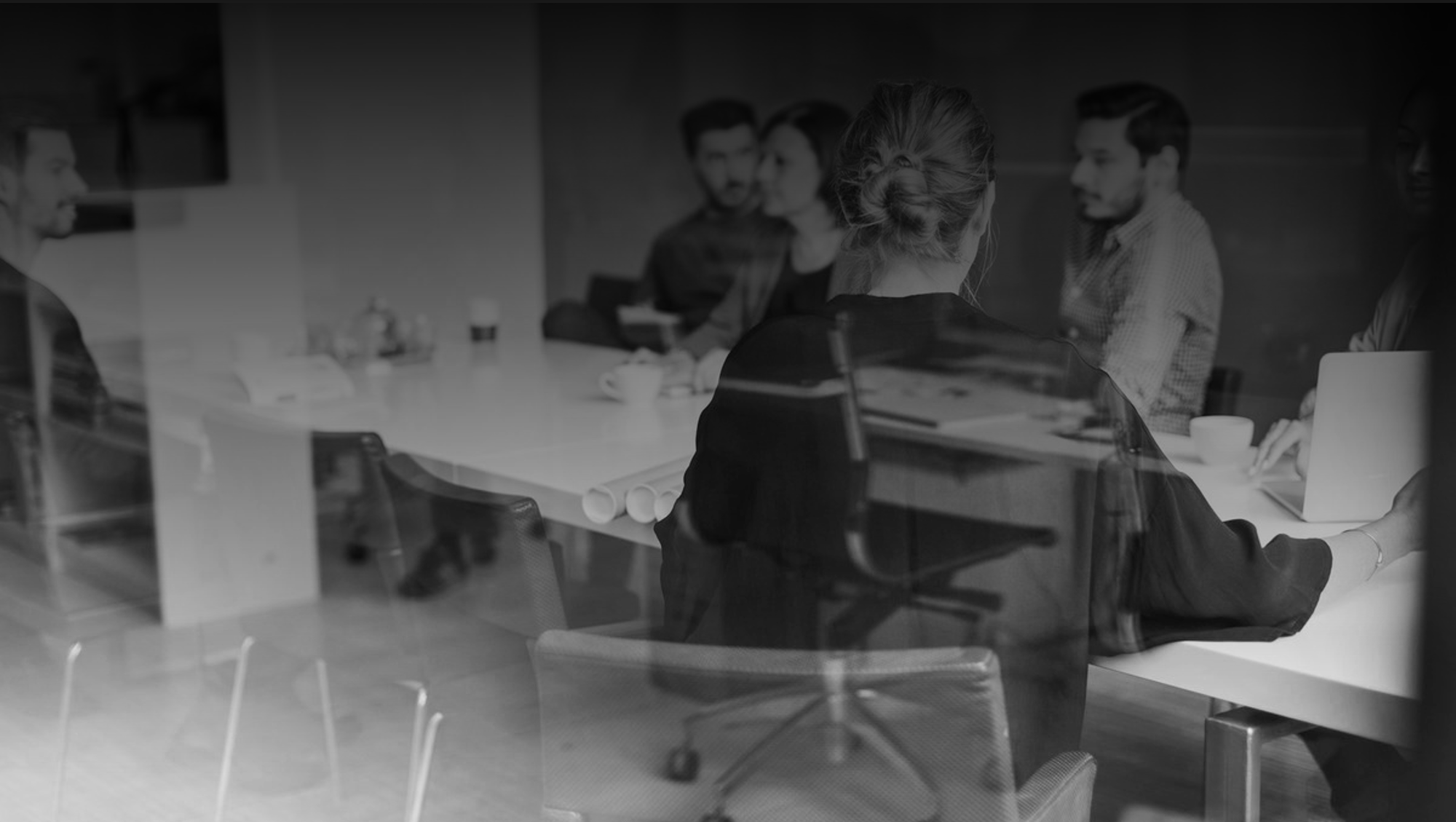 Manage your program
like a campaign
14
Employ a 360 approach toward storytelling
15
Case Studies
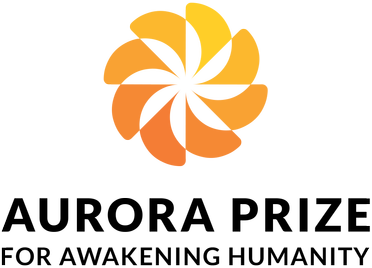 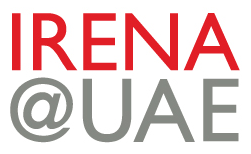 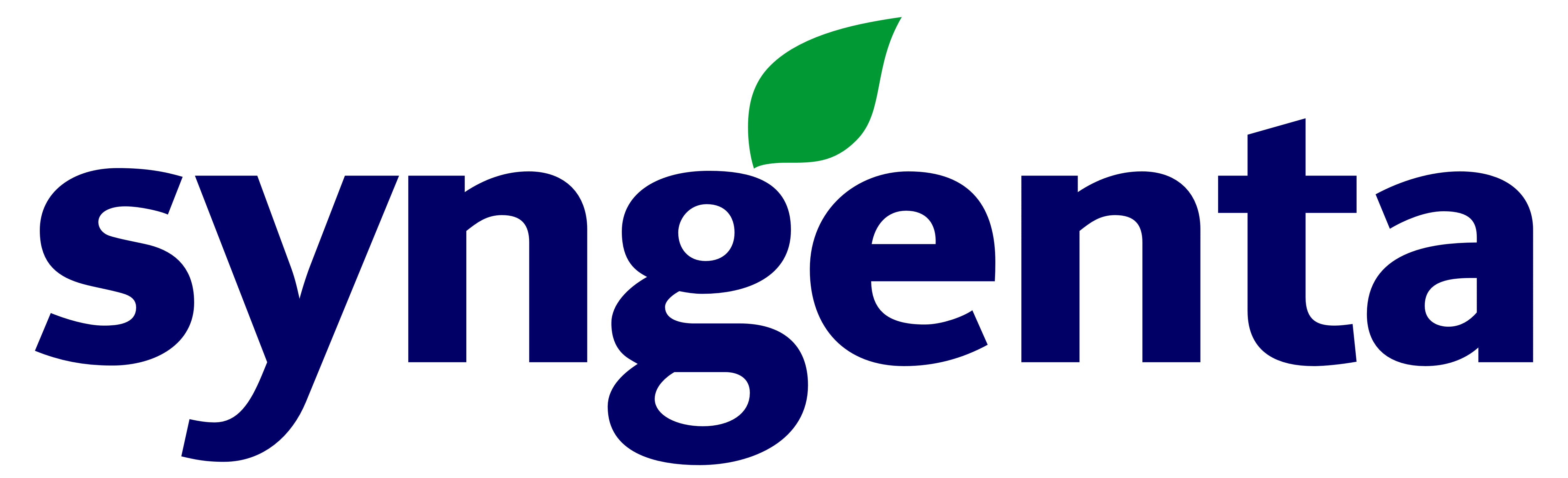 Educating through
thought leadership
Applying a global 
campaign mentality
Employing global
360 storytelling
16
Thank you
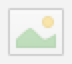 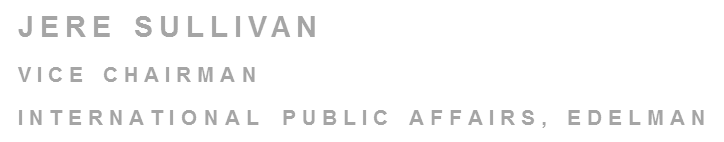 (202) 772-4035
JERE_SULLIVAN@EDELMAN.COM
17